OPHTHA  OSCE
 AII  427


Good luck  
Saad Hamdan
Q. What is  this instrument :A. PinholeQ. What is it the value ? A. Central vision testing to recorrect refraction if necessary .
1- Dx = nasolacrimal duct obstruction 2- Rx = recanalization or massage
صورة طفل وضع له صبغة الاختبار وكأنه يبكي الصبغة ؟؟
1- INSTRUMENT ?Prism 2- value ?Test eye deviation (strabismus)
إذا حابين تشوفونها تلقونها بالعيادات
1- Dx ?Neurofibromatosis 2- associated symptoms ( ocular )?- sphenoidal dysplsia  - -
Q. What is the diagnosis?Vitreous HemorrhageQ. Name 3 causes;Trauma, HTN , DM
Dx?Sumluxated lens (SuperoTemporally)associated with ?→ Marfan’s Syndrome
Dx?Posterior synechiarisk factor?--
Dx? Iridodialysiscauses?- trauma- iatrogenic ( cataract surgery)
Dx?Xanthelasmalab test ?- lipid profile
طبعاً فيه اسهم على المطلوب
This was a bilateral finding in a young obese woman with 120/80 BP. CT scan imaging was negative.Q. What is the most likely diagnosis? papilledema Q. How would you manage her?A. 1.Medical: weight reduction and carbonic-anhydrase inhibitors (e.g. acetazolamide)    2.Surgical: CSF shunt.
Q. What is the diagnosis?A. Right facial (7th) nerve palsy (LMNL).Q. Mention 2 ocular manifestations of this condition.A. Exposure keratitis, epiphoria (excessive tearing), ectropion.
Identify 1- Optic Tract  2- Optic Radiation
يجيب صور طبيعية ... جدا واضحة
Q. What is the diagnosis?A. Accommodative esotropia in the right eye.Q. Which type of refractive error is associated with this condition?A. Hyperopia.
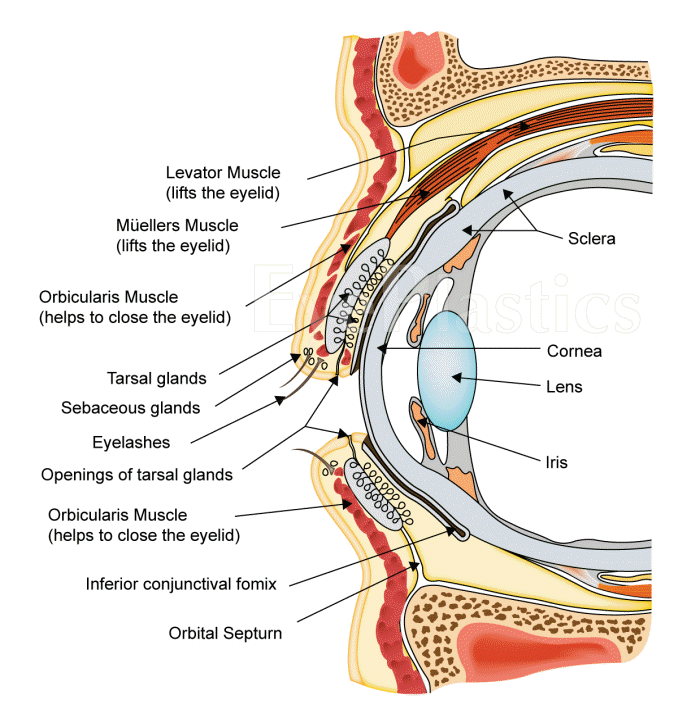 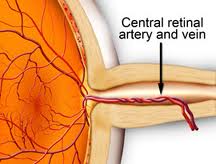 2
1
1- Ciliary Body 

2- central retinal artery
Q. DIAGNOSIS ?PROLIFERATIVE DIABETIC RETINOPATHYQ. What is the sign ?Fan shaped neovascularization on optic discQ. How would you manage this patient?A. Pan-retinal photocoagulation (PRP) and control blood sugar.
Q. What is this sign?A. Leucokoria in the right eye.Q. Mention 2 differential diagnoses.A. Congenital cataract, retinoblastoma.
Q. What is the diagnosis?A. Subconjuctival hemorrhage.Q. Mention 2 causes of this condition.A. Trauma, blood coagulopathies, anti-coagulants (OCP), cough, valsalva maneuver, old age, idiopathic.
A patient with a history of glaucomaQ. Dx?A. Open angle glaucoma Q. What is this sign?A. Cupping (increased cup:disk).Q. Which type of visual field defect is associated with this condition?A. Peripheral visual field defect.
A 25 year old patient with a history of sinusitis and feverQ. What is the diagnosis?A. Orbital cellulitis.Q. How would you manage her?A. Admission, temperature chart,  culture and sensitivity, IV antibiotics, CT scan.Q. SYMPTOMS ?- PROPTOSIS- RESTRICTED EYE MOVEMENT
A patient with a history of wearing contact lensesQ. What is the diagnosis?A. Corneal ulcer.Q. How would you manage this patient?A. Remove the contact lenses and topical antibiotics.
Q. What is the diagnosis?A. Herpitic keratitis.Q. What is the name of the stain that was used?A. Fluorescein dye.Q. Rx?acyclovir
Q. What is the diagnosis?A. Senile cataract.Q. Mention 2 postoperative complications for this condition.A. Endophthalmitis, hemorrhage.
A patient with a history of cataract surgeryQ. What is the diagnosis?A. Endophthalmitis.Q. How would you manage this patient?A. Administer intravitreal antibiotics.
Q. What is this procedure called?A. Peripheral iridotomy.Q. What is the indication of this procedure?.A. Acute closed angle glaucoma, narrow angle glaucoma.
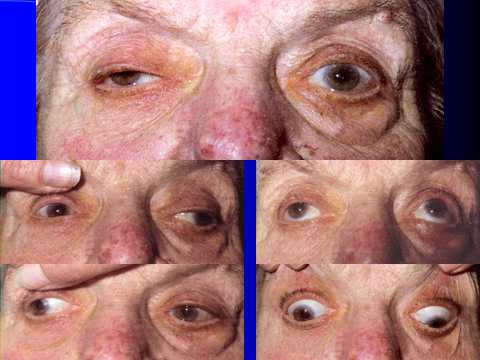 Q. What is the diagnosis?
A. Right oculomotor (3rd) nerve palsy.

Q. If patient has a history of nausea, vomiting and dizziness.       What will be the most likely diagnosis?
A. Neoplasm (brain tumor).
Hx of corneal abrasion 1- Rx ?2- complication?--
مو نفس الصورة
Dx ?  Chalazion Rx ? –warm compress       - antibiotics        - incision
1- Dx ?Foreign body in eye 2- Rx?- anesthesis- remove FB- topica antibiotics
1- Dx ?Herpes zoster ophthalmus 2- Rx?Acyclovir 3- associated symptoms?--
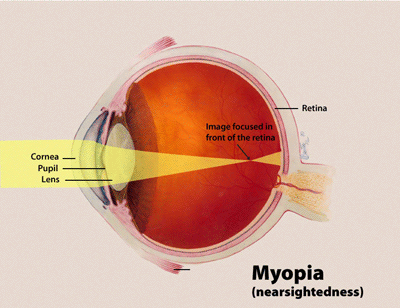 The Error : Myopia 

Correction by : Concave
Q. What is the diagnosis?A. Central retinal vein obstruction (CRVO).Q. Mention 2 predisposing factors.A. HTN, diabetes, atherosclerosis, etc.
Dx?Retinal detachment Risk factor? NearsightednessPrevious cataract surgeryGlaucomaSevere eye injuryPrevious retinal detachment in the other eyeFamily history of retinal detachments